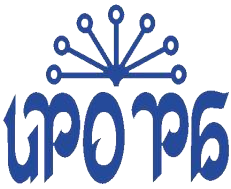 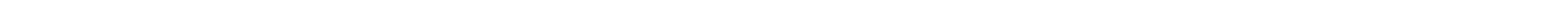 ПРОЕКТИРОВАНИЕ  АООП ДЛЯ ОБУЧАЮЩИХСЯ С ОВЗ 
В СООТВЕТСТВИИ С ФАОП
Зайкова Елена Михайловна, 
заместитель директора  по УВР 
МКОУ «Островновская СОШ»
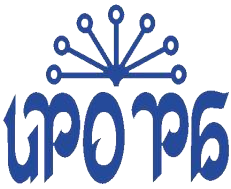 Категории обучающихся с ОВЗ
ФЗ-273 ст. 79 «Организация получения образования обучающимися с ОВЗ»
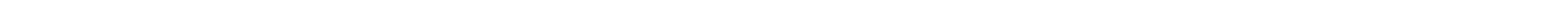 Дети с нарушениями слуха (глухие, слабослышащие и позднооглохшие)
  Дети с нарушениями зрения (слепые, слабовидящие)
  Дети с тяжелыми нарушениями речи
  Дети с нарушениями опорно-двигательного аппарата
  Дети с задержкой психического развития
  Дети с расстройствами аутистического спектра
  Дети с умственной отсталостью (интеллектуальными нарушениями)
  Дети с тяжелыми множественными нарушениями развития
  Дети с другими ограничениями здоровья
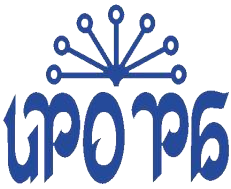 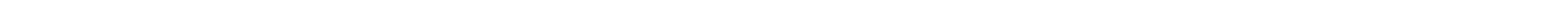 Федеральная адаптированная образовательная программа
начального общего образования для обучающихся 
с ограниченными возможностями здоровья

ФАОП НОО
утверждена 24.11.2022 г. № 1023
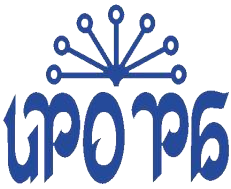 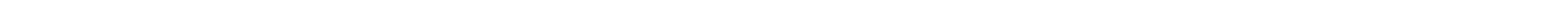 Федеральная адаптированная образовательная программа
основного общего образования для обучающихся 
с ограниченными возможностями здоровья

ФАОП ООО
 утверждена 24.11.2022 г. № 1025
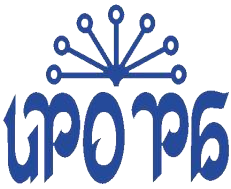 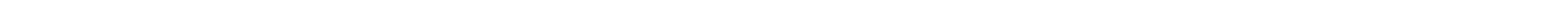 Федеральная адаптированная основная образовательная программа для обучающихся с умственной отсталостью 
(интеллектуальными нарушениями)
ФАООП УО
утверждена 24.11.2022 г. № 1026
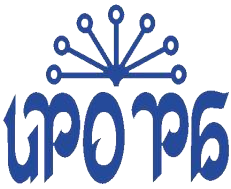 ОБРАЗОВАНИЕ ОБУЧАЮЩИХСЯ С ОВЗ
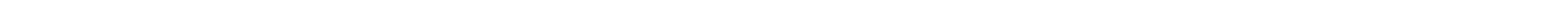 ФГОС ДО
утв. 17.10.2013 №1155
ФАОП ДО
(срок обучения до 7 лет)
утв. 24.11.2022 № 1022
ФГОС НОО ОВЗ
утв. 19.12.2014 № 1598
ФАОП НОО
(срок обучения 4-6 лет)
утв. 24.11.2022 № 1023
ФГОС ООО (обновленный)
утв. 31.05.2022 № 287
ФАОП ООО
(срок обучения 5-6 лет)
утв. 24.11.2022 № 1025
ФГОС ОО УО (ИН)
утв. 19.12.2014 № 1599
ФАООП УО
(срок обучения до 13 лет)
утв. 24.11.2022 № 1026
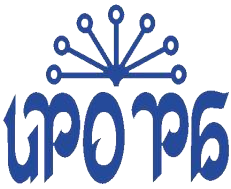 ФАОП для обучающихся с ОВЗ на уровне общего образования
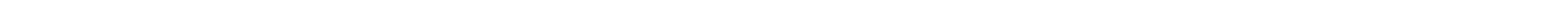 ФАОП ДО
Приказ 24.11.2022 №1022
ФАОП НОО
Приказ 24.11.2022 №1023
ФАОП ООО
Приказ 24.11.2022 №1025
ФОП СОО
Приказ 24.11.2022 №10
дошкольное образование
(срок обучения 7 лет)
начальное 
общее образование
(срок обучения 4-6 лет)
основное 
общее образование
(срок обучения 5-6 лет)
среднее
общее образование
(срок обучения 2 года)
ФАООП УО
Приказ 24.11.2022 №1026
Образование обучающихся с УО (ИН)
(срок обучения до 13 лет)
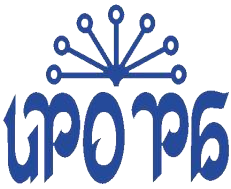 Виды и варианты ФАОП НОО
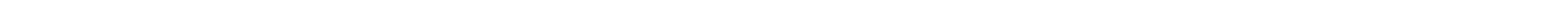 Различия в вариантах ФАОП НОО
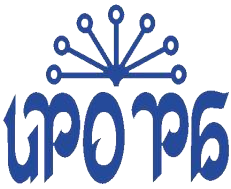 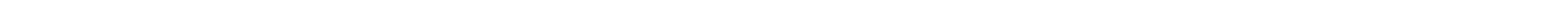 Варианты – 1.1, 2.1, 3.1, 4.1, 5.1, 6.1, 7.1, 8.1
      обучающийся с ОВЗ получает образование, сопоставимое с образованием нормативно развивающихся обучающихся в те же календарные сроки обучения при создании необходимых условий для реализации его общих и особых образовательных потребностей.

  Варианты – 1.2, 2.2, 3.2, 4.2, 5.2, 6.2, 7.2, 8.2
      обучающийся с ОВЗ получает образование, сопоставимое с образованием нормативно развивающихся обучающихся в пролонгированные календарные сроки обучения (5-6 лет за счет введения первого доп. класса) при создании необходимых условий для реализации его общих и особых образовательных потребностей.
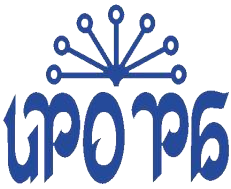 Различия в вариантах ФАОП НОО
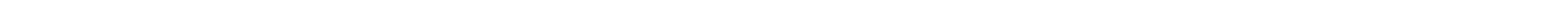 Варианты – 1.3, 2.3, 3.3, 4.3, 6.3, 8.3  (нет обучающихся с ТНР, ЗПР)
     обучающийся с ОВЗ получает образование, которое по итоговым достижениям не соответствует требованиям к итоговым достижениям нормативно развивающихся сверстников на всех этапах и к моменту завершения обучения; предусматривается создание условий, учитывающих его особые образовательные потребности, индивидуальные особенности, в т.ч. пролонгация сроков обучения на 5-6 лет. 
     Освоение данного варианта ФАОП НОО обеспечивает достижение обучающимися личностных и предметных результатов 
    
     Варианты – 1.4, 3.4, 6.4, 8.4 (нет слабослышащих, слабовидящих, ТНР, ЗПР)
     обучающийся с ОВЗ получает образование, которое по итоговым достижениям не соответствует требованиям к итоговым достижениям нормативно развивающихся сверстников на всех этапах и к моменту завершения обучения. На основе этого варианта разрабатывается СИПР с учетом особых образовательных потребностей, индивидуальных особенностей. В различных образовательных областях определяются полезные и необходимые умения и навыки для решения задач повседневной жизни
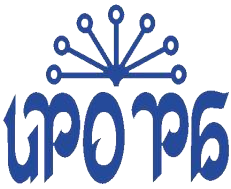 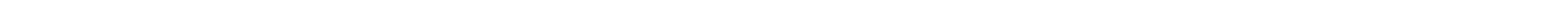 ВАЖНО!
ФАОП основного общего образования для обучающихся с ОВЗ предназначены для детей, УСПЕШНО освоивших ФАОП НОО обучающихся с ОВЗ (варианты 1 и 2 по всем нозологиям), и при этом обучающиеся могут нуждаться в пролонгации специальных образовательных условий на уровне основного общего образования.

Успешное освоение обучающимися с ОВЗ ФАОП НОО является НЕОБХОДИМЫМ УСЛОВИЕМ освоения обучающимися с ОВЗ ФАОП основного общего образования
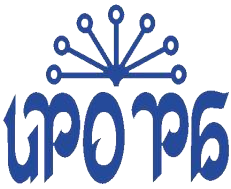 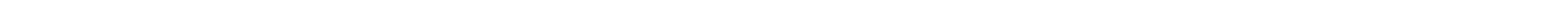 Виды и варианты ФАОП ООО
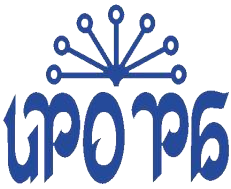 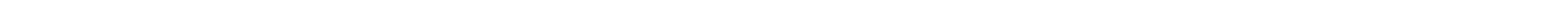 Различия в вариантах ФАОП ООО
Вариант 1 - обучающийся с ОВЗ получает образование, по итоговым достижениям к моменту завершения обучения планируемым результатам основного общего образования нормативно развивающихся обучающихся в те же календарные сроки обучения (5-9 классы) при создании условий, учитывающих их особые образовательные потребности. 

 Вариант 2 – обучающийся с ОВЗ получает образование, по итоговым достижениям к моменту завершения обучения планируемым результатам основного общего образования нормативно развивающихся сверстников в пролонгированные сроки обучения (5-10 классы) при создании условий, учитывающих их особые образовательные потребности.
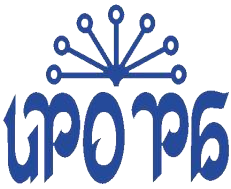 Различия в вариантах ФАООП УО
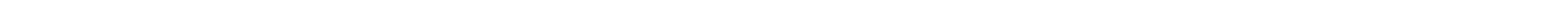 Варианты 1
    для обучающийся с легкой степенью умственной отсталостью
    Срок реализации: 9-13 лет (1доп.)1- 4 классы, 5-9 классы, 10-12 классы.

    Варианты 2 
    для обучающийся с умеренной степенью, тяжелой и глубокой степенью умственной отсталостью, 
    для обучающихся с тяжелыми множественными нарушениями развития
    Срок реализации: 10-13 лет (1доп.)1- 4 классы, 5-9 классы, 10-12 классы

    СИПР 
     на основе ФАООП УО (вариант 2)
Освоение ФАООП УО обеспечивает достижение обучающимися
 личностных и предметных результатов (минимальный и достаточный уровни)
Структура ФАОП НОО и ФАОП ООО
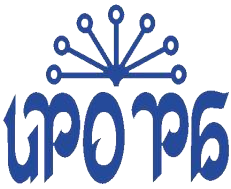 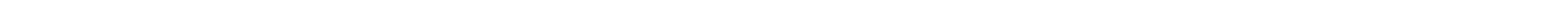 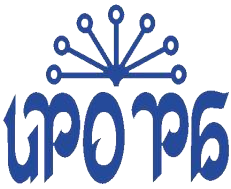 Федеральные учебные планы ФАОП
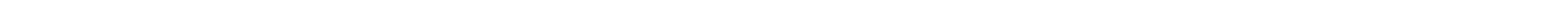 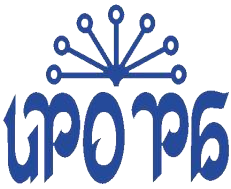 Программа коррекционной работы
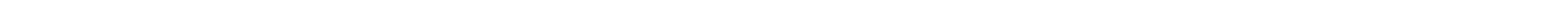 Структура программы коррекционной работы(по нозологиям)
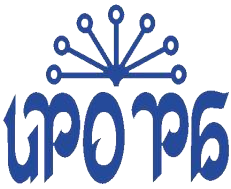 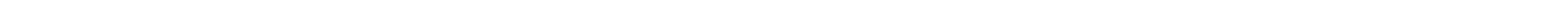 1
Цель, задачи, принципы построения
(цель, задачи, принципы, перечень и содержание направление работы
2
Механизмы реализации программы
Требования к условиям реализации программы
(психолого-педагогическое, программно-методическое, кадровое, материально-техническое, информационное обеспечение)
3
4
Планируемые результаты коррекционной работы
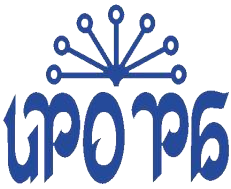 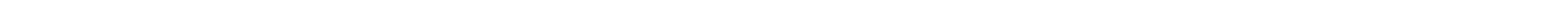 Научно-методическое сопровождение 
общеобразовательных организаций
по введению ФАОП
Научно-методическое сопровождение общеобразовательных организаций
по профилактике и коррекции трудностей в обучении школьников
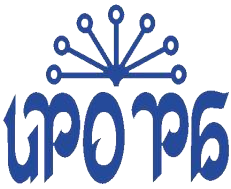 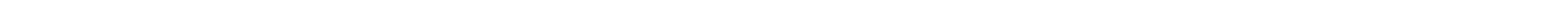 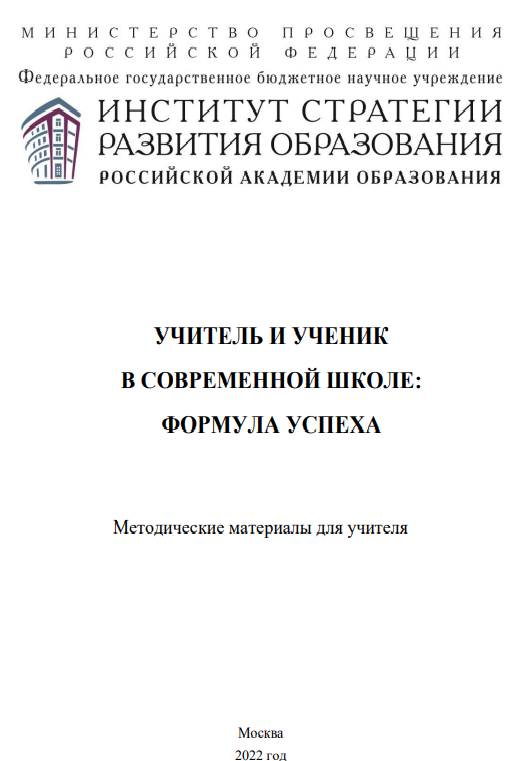 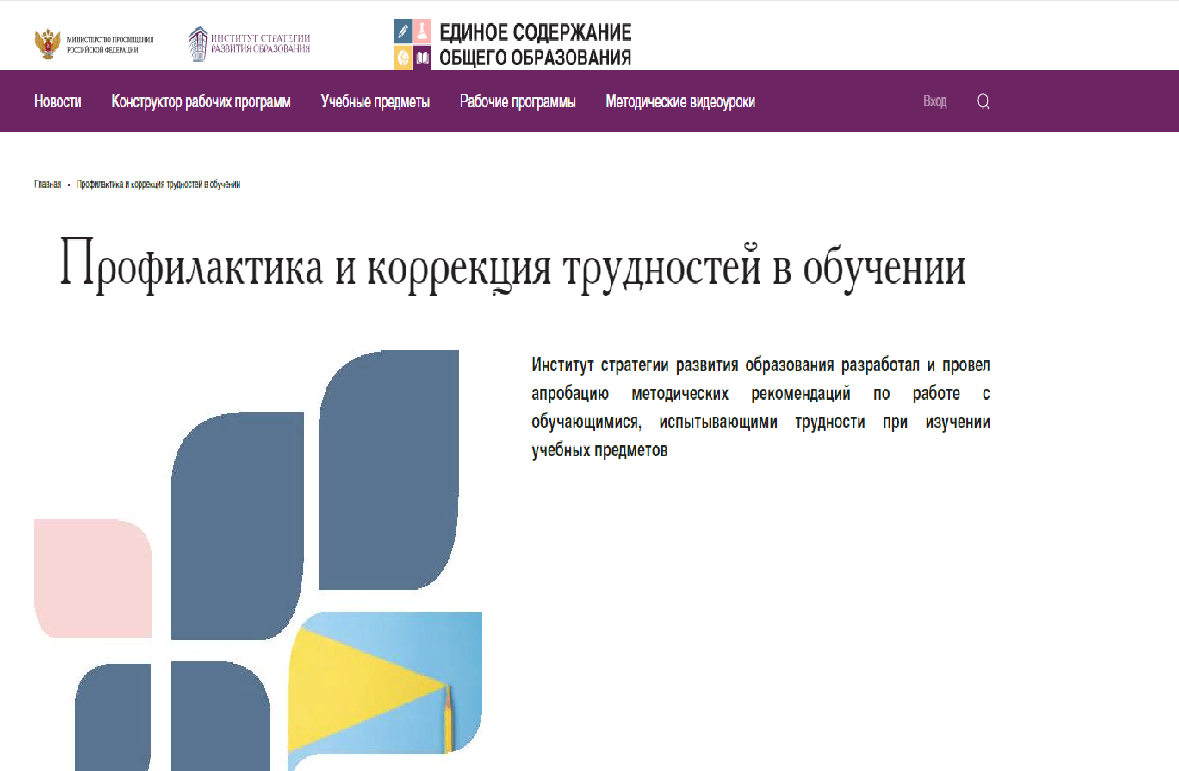 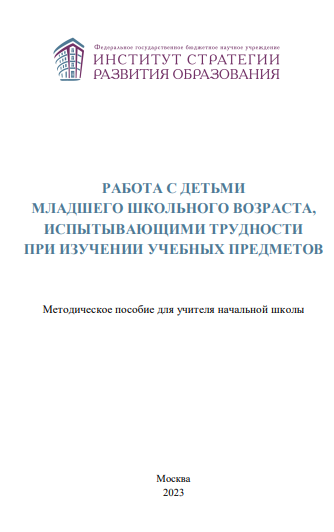 Единое содержание общего образования 
раздел «Профилактика и коррекция трудностей в обучении» https://edsoo.ru/Profilaktika_i_korrekciya_61.htm
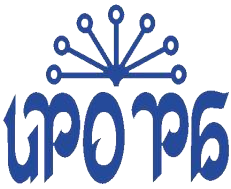 Научно-методическое обеспечение 
образования обучающихся с ОВЗ и с инвалидностью
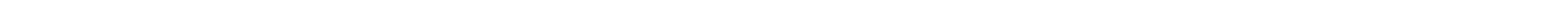 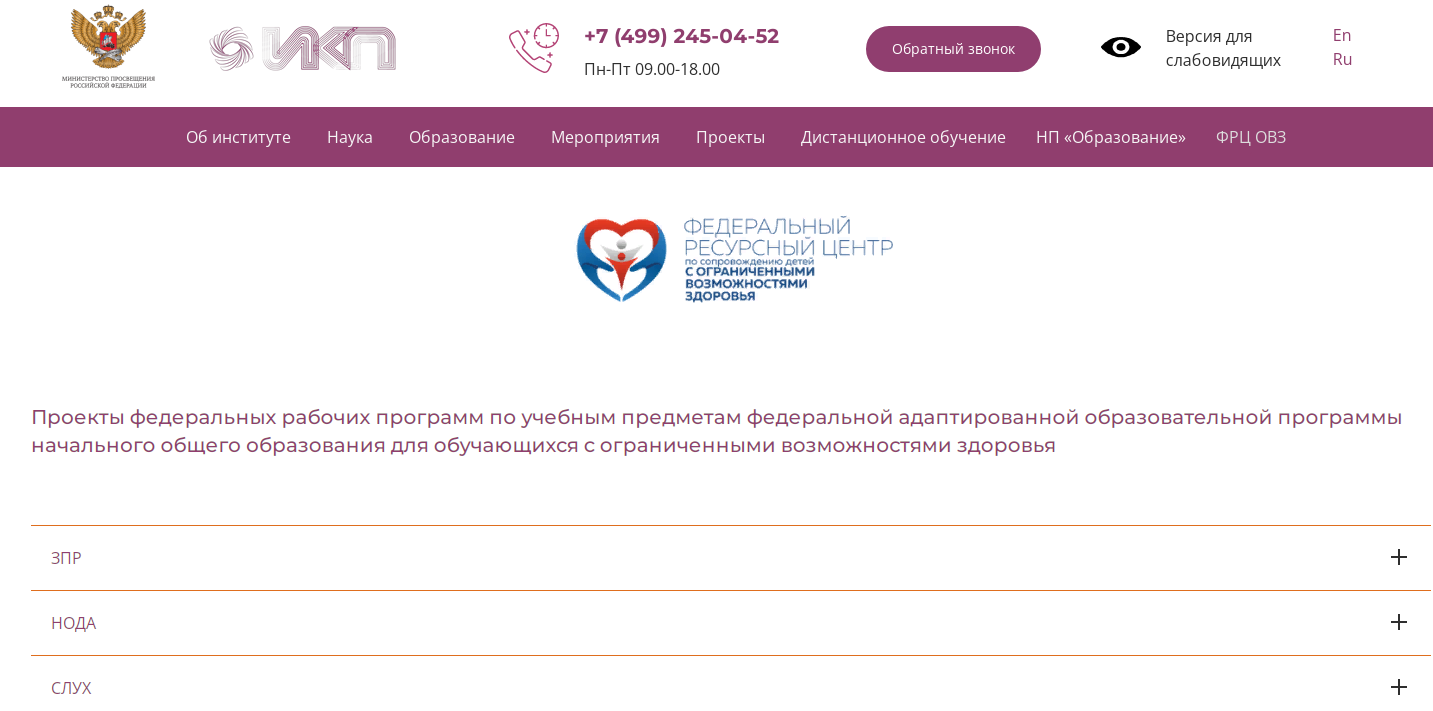 ФГБНУ «Институт коррекционной педагогики», раздел «ФРЦ ОВЗ»
 https://ikp-rao.ru/frc-ovz/
Научно-методическое обеспечение инклюзивного образования
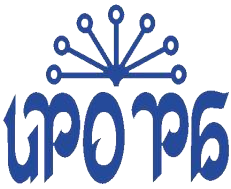 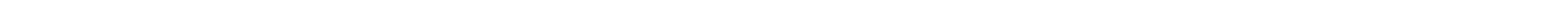 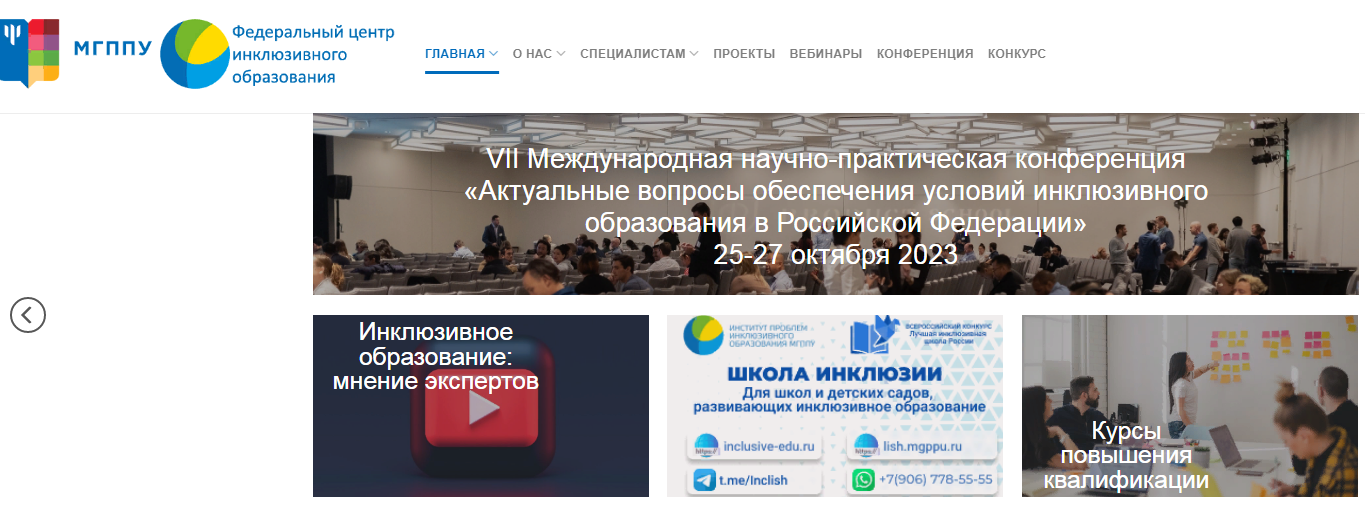 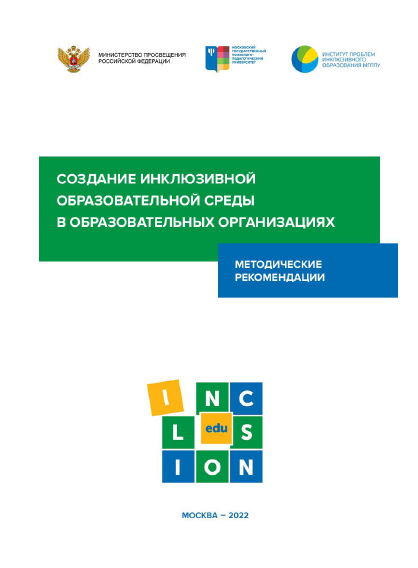 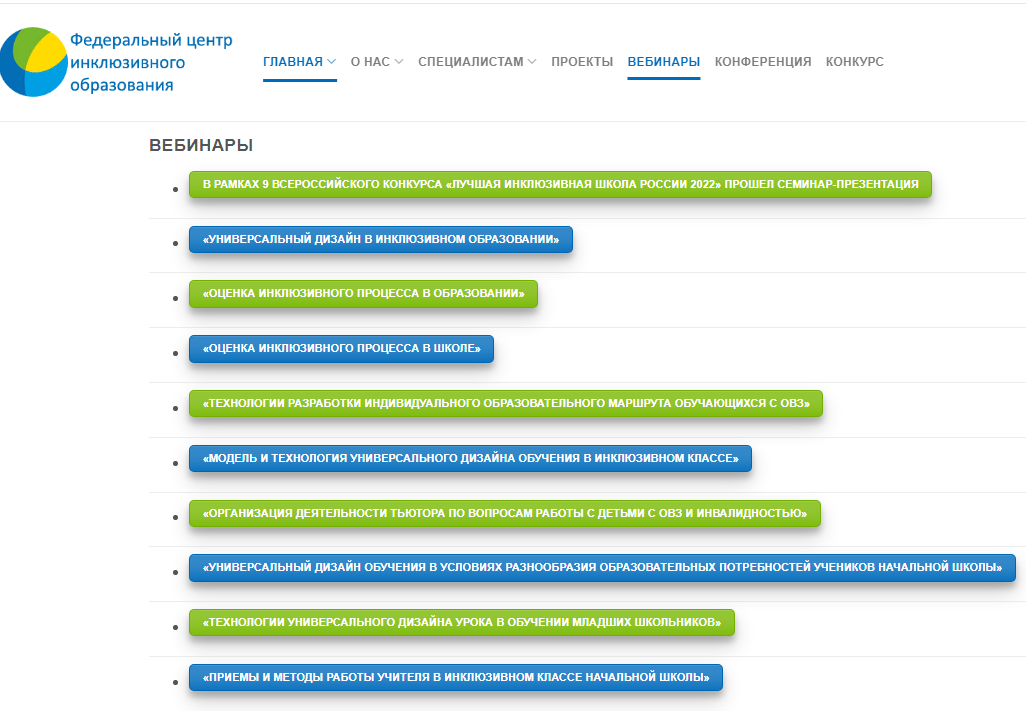 Федеральный Центр инклюзивного образования ФГБОУ ВО МГППУ
 https://www.inclusive-edu.ru/